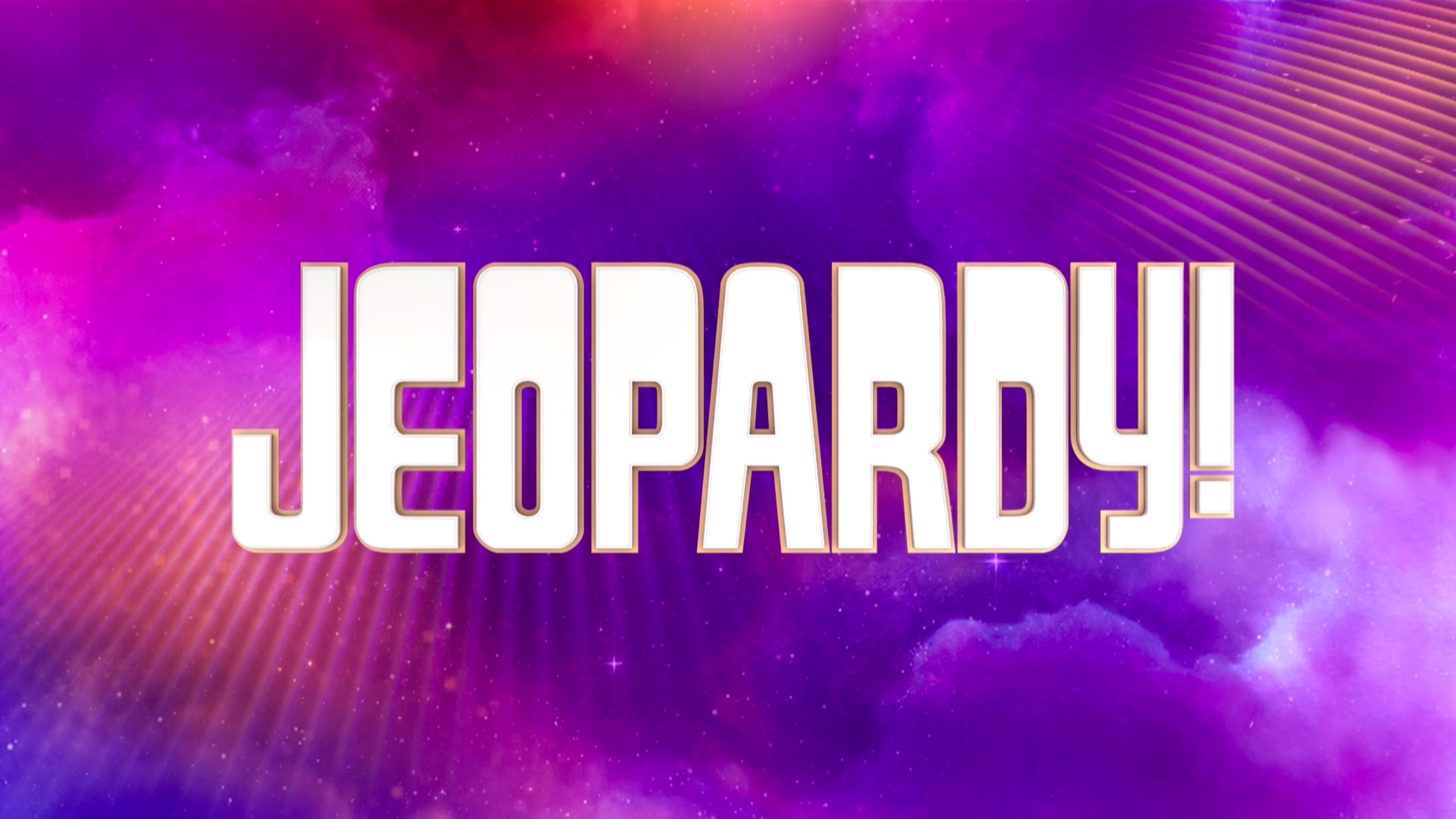 LIBRARY
This resource is intended for a general audience of readers, and is typically written to entertain, inform, or persuade.
This resource is intended for researchers, scientists, and students, and is typically written to present research findings and expand knowledge in a discipline or field.
This resource is intended for industry professionals, and is typically written to share general news, trends, and opinions relating to a certain profession. They are written by experts, but are not peer-reviewed.
This search tool helps you search for books available at our library.
A series of letters and numbers located on the spine of a library book that indicate the books location in the library.
SB
123.57
.G479
2004
The classification system that assigns and organizes materials by subject headings. It was also developed by this famous U.S. Government Library.
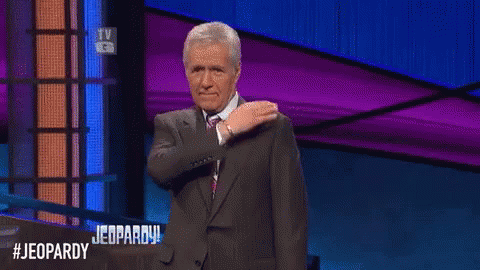 This controlled vocabulary groups articles and other resources together by theme or topic. Many databases allow you to search for them using a thesaurus.
These search operators (AND, OR, NOT) allow you to combine and exclude keywords in a search, which may help narrow or broaden your results.
This search technique allows you to specify how close words appear near each other, which may improve the relevancy of your search.  In EBSCO hosted databases, you use the letter “N” followed by a number.
This list of sources is often found at the end of a scholarly article or book, and provides evidence that supports an authors argument.
Scholarly articles often include this section to highlight current knowledge, including relevant and significant publications regarding a topic.
This section describes the system of methods used to collect and analyze data in a research study.  It provides readers with a hint that the study is empirical.